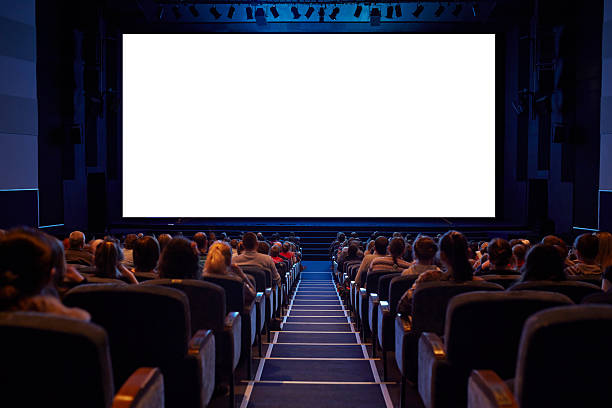 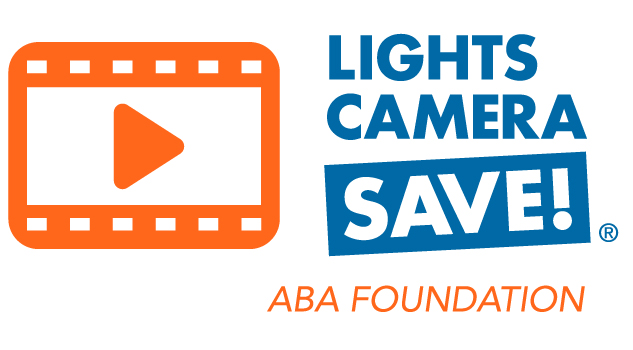 It’s Back!!  2024-25 Contest
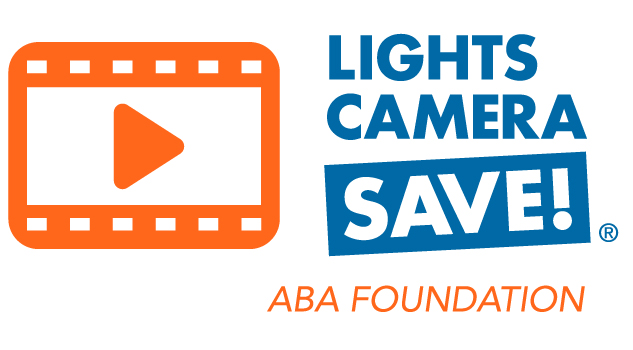 ABA Point of Contact
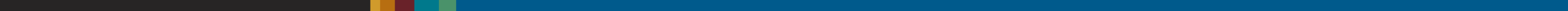 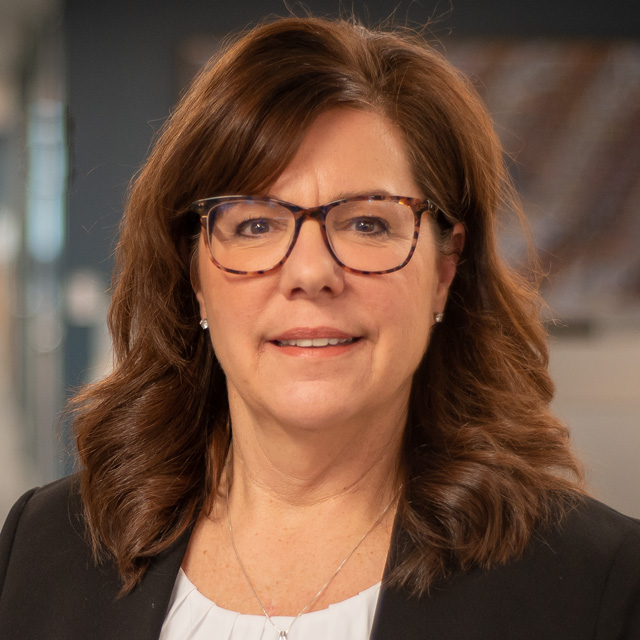 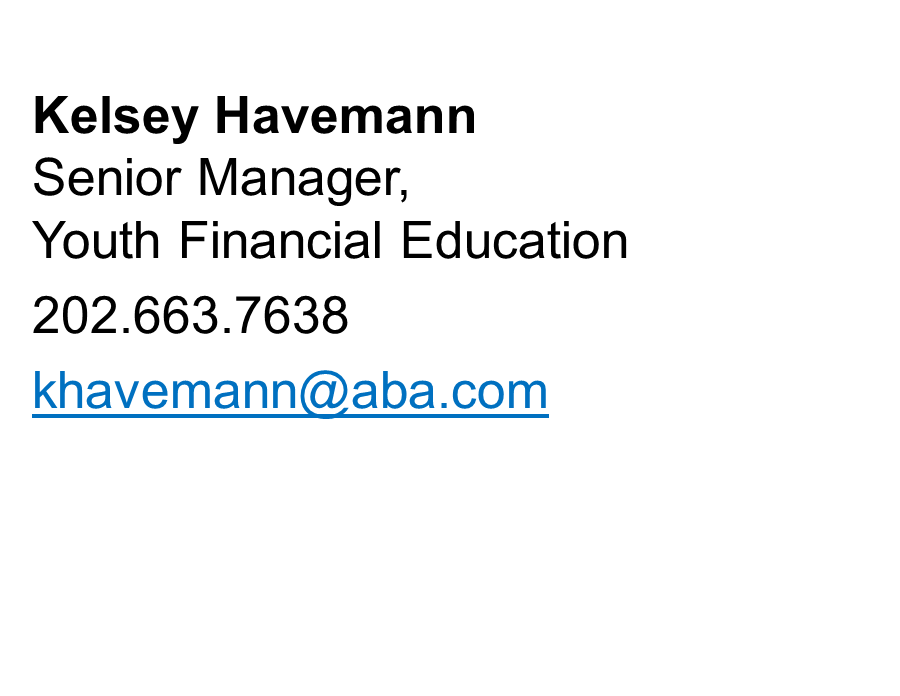 aba.com/LightsCameraSave
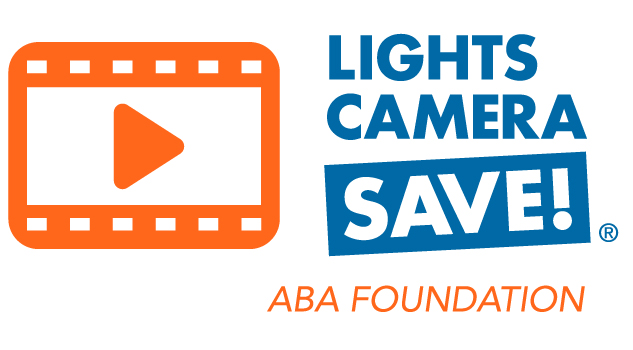 Housekeeping
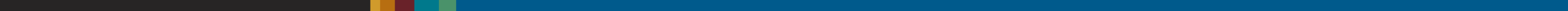 Webinar is being recorded. 
 Slides and recording will be emailed.
 Ask questions in the Q&A pod.
 We’ll get to questions at the end!
aba.com/LightsCameraSave
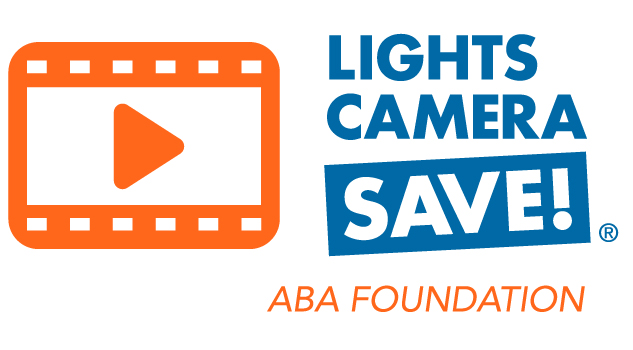 WHAT is Lights, Camera, Save?
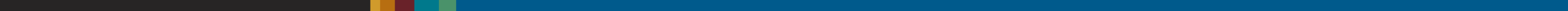 Video contest for teens
Chance to give away someone else’s $$$$$
EASY engagement in your community
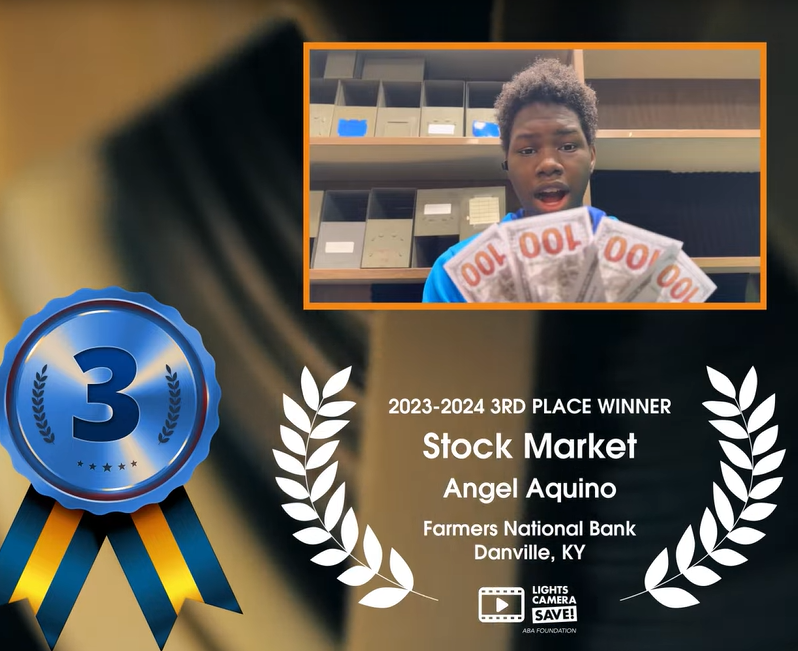 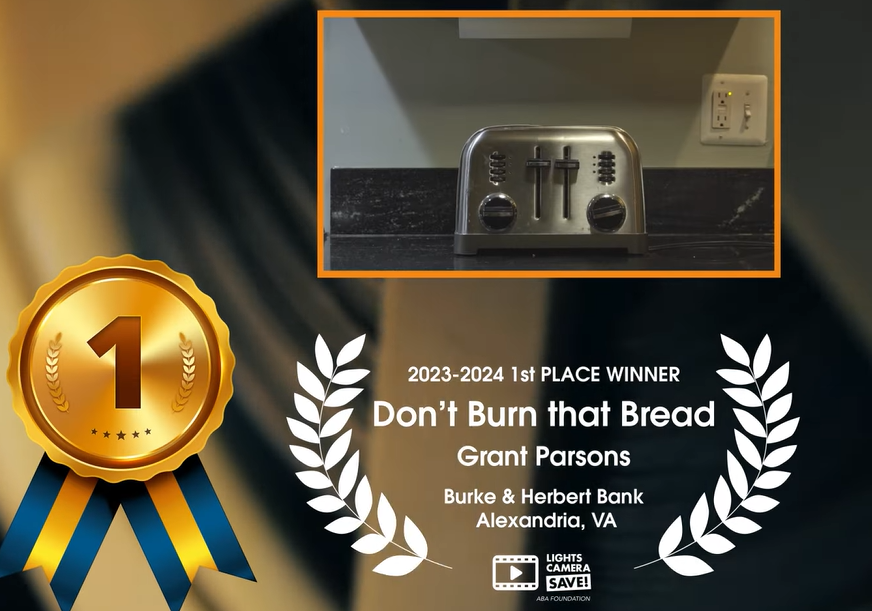 2023-24 Winners
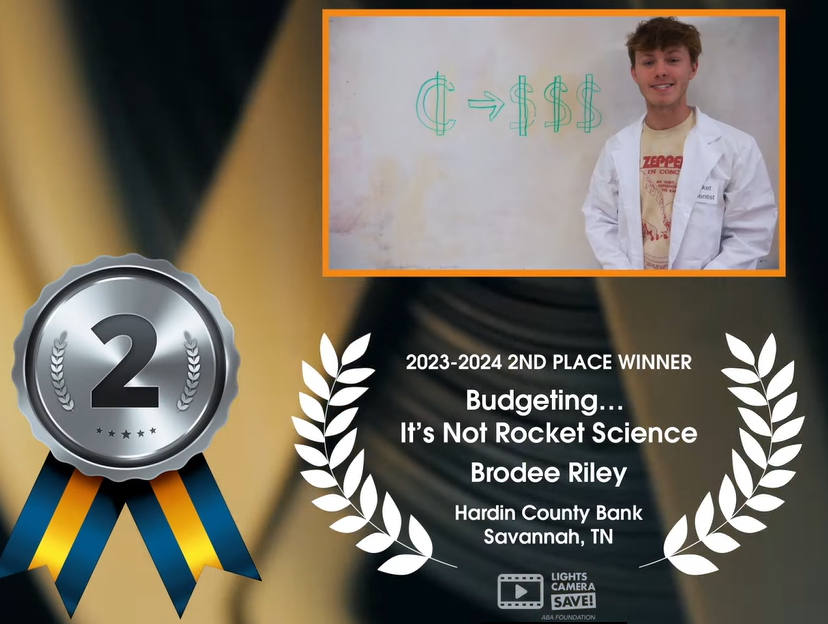 aba.com/LightsCameraSave
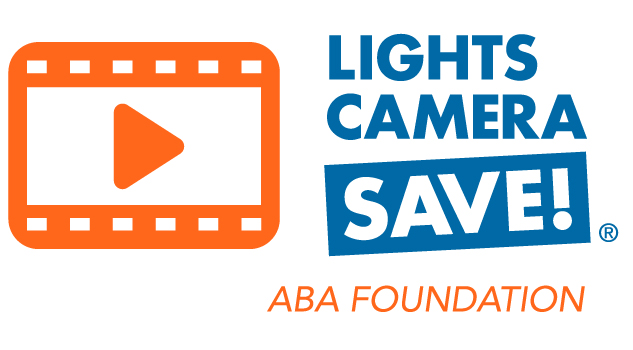 WHY Lights, Camera, Save?
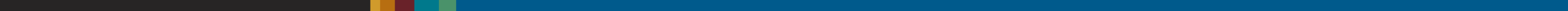 Engage teens in their existing world
Literally TURNKEY for you  
Builds community TRUST
Great PR for your bank
Kids Teaching kids
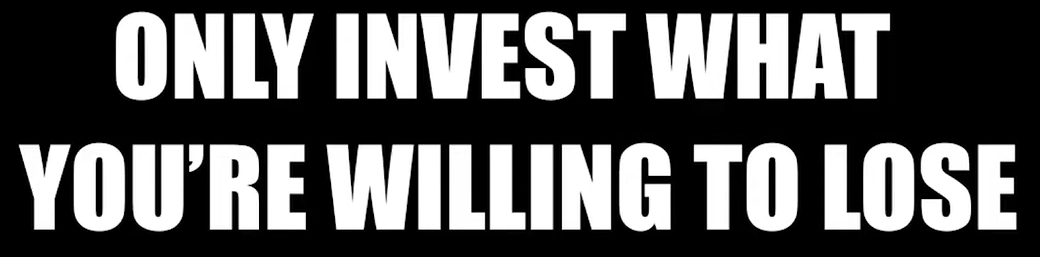 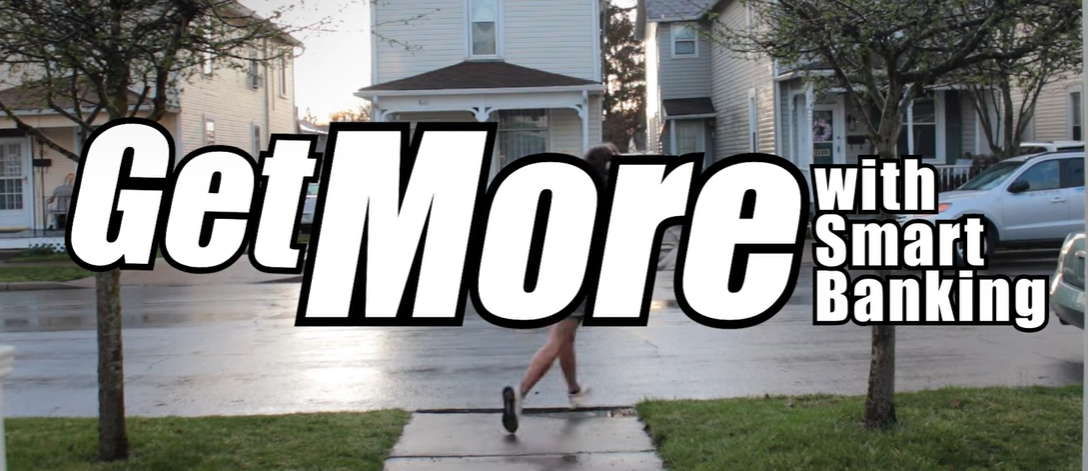 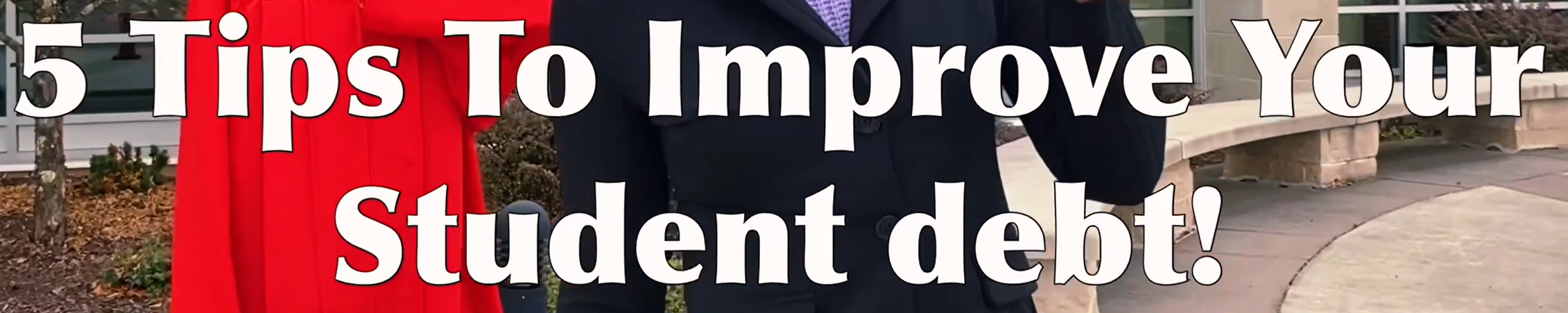 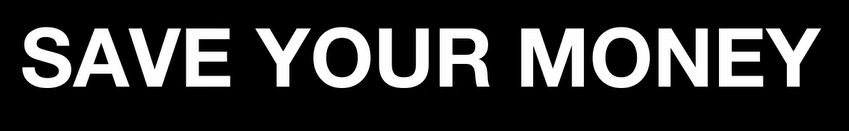 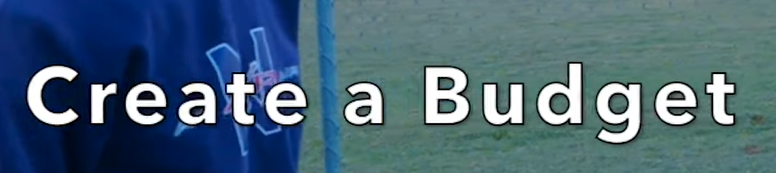 aba.com/LightsCameraSave
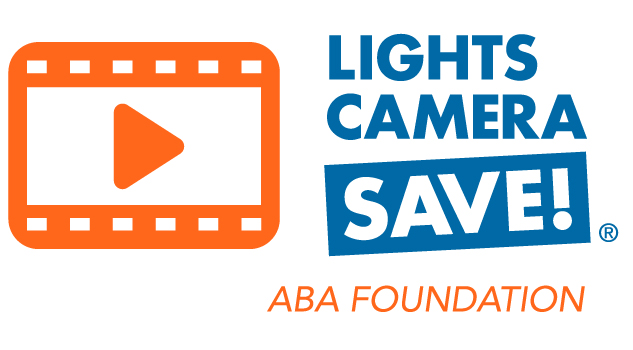 HOW Lights, Camera, Save?
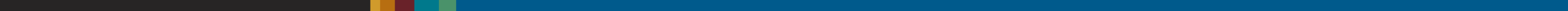 Go to:    aba.com/lightscamerasave   to register then you’ll get the link to the resource page!!
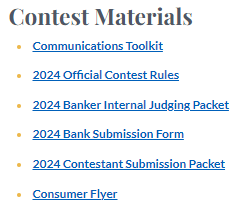 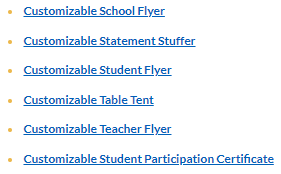 aba.com/LightsCameraSave
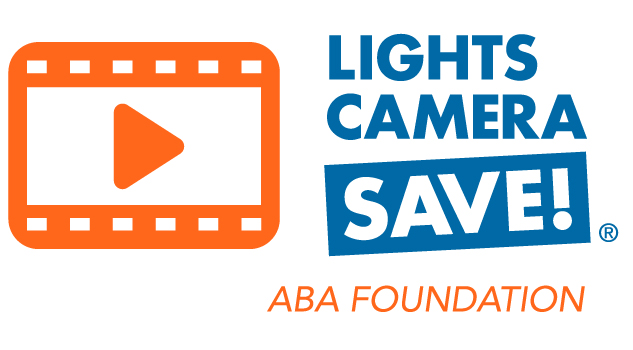 WHO Lights, Camera, Save!
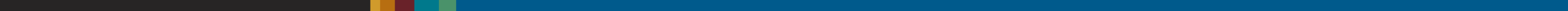 Calling all Marketers
#1 Hit your SCHOOLS!!!!! 
production classes
clubs like DECA/FBLA)
USE the Socials
Community Theaters/Centers
Find Local chapters
Girl Scouts
Jump$tart
Junior Achievement
SkillsUSA
State Film Commission Offices
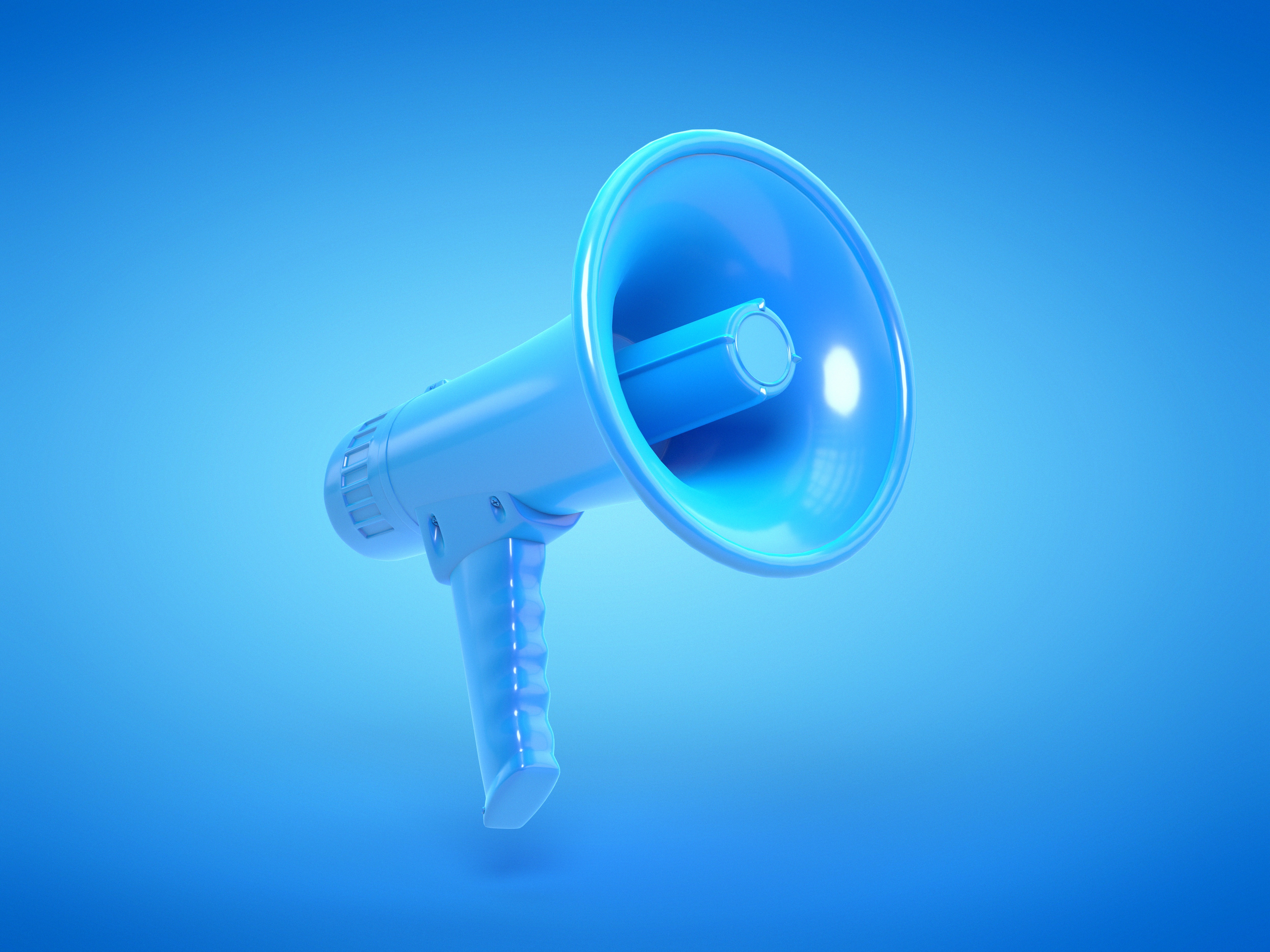 aba.com/LightsCameraSave
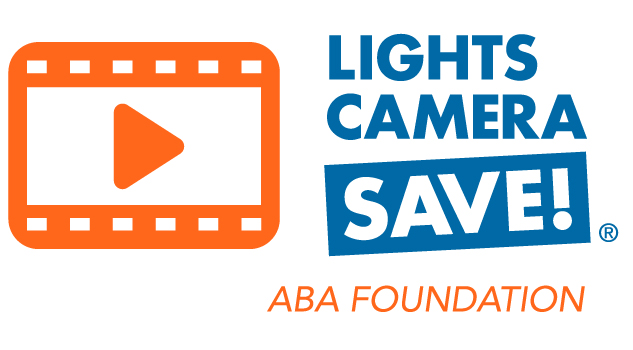 WHERE Lights, Camera, Save!
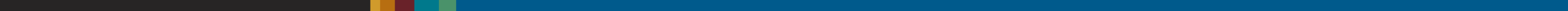 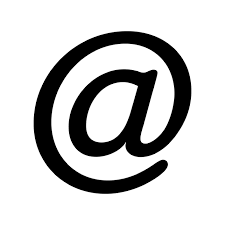 Bankers:
    aba.com/LightsCameraSave

Non-Bankers:
    lightscamerasave.com

     Direct all marketing to lightscamerasave.com
aba.com/LightsCameraSave
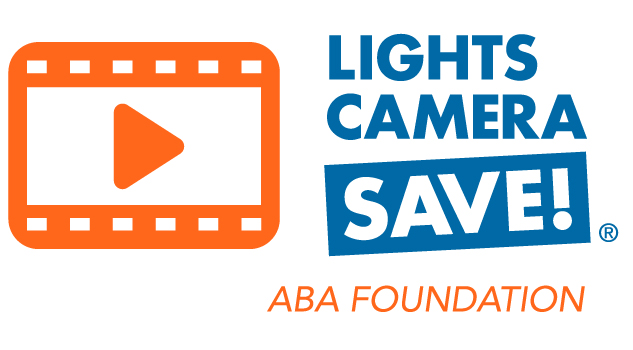 WHEN Lights, Camera, Save!
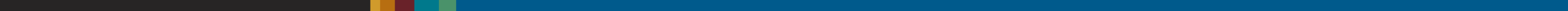 Contest Opens Oct 1 - Dec 1
Students must be 13-18 years of age 
as of October 1, 2024

Length:  30 seconds or less

Topic: ANY personal finance theme 

Submission:  Electronic only
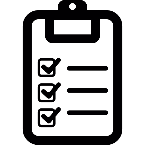 aba.com/LightsCameraSave
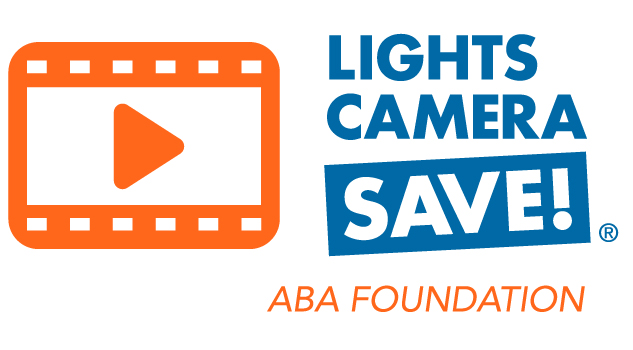 Video Selection
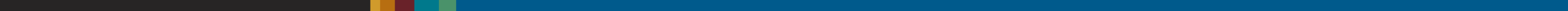 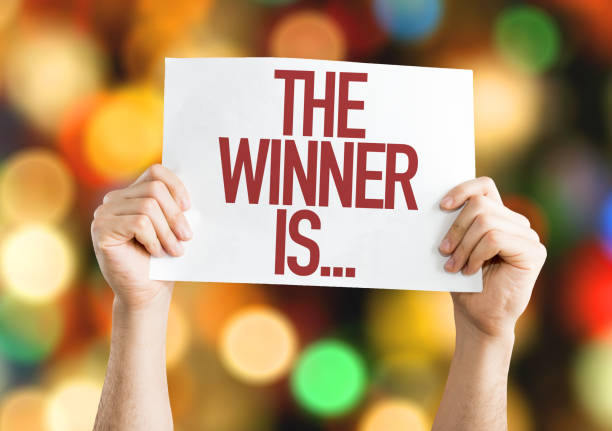 Scoring Criteria: 
40% Messaging
30% Production Value
30% Creativity 

Bank Judging: Dec 2 – 9
Student File Upload to ABA: 
By Jan 5, 2025

Instagram Judging: Jan 14–17

Final Round: Jan 21 – 24


Winner Announcement: February 24, 2025
aba.com/LightsCameraSave
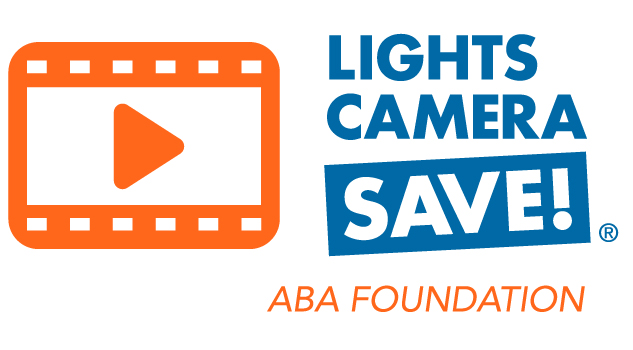 Show Me the Money!!
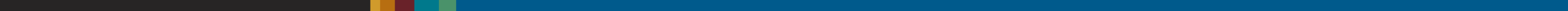 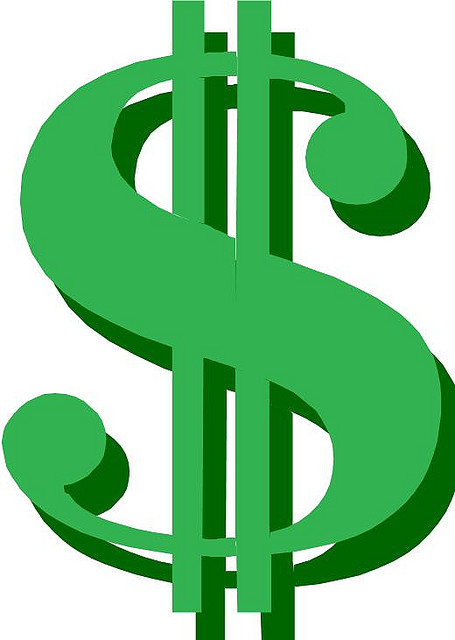 Local Prizes: Optional
    Up to each bank

National Prizes:
1st Place  - $5,000
2nd Place  - $2,500
3rd Place  - $1,000

Bankers Choice: $500+ Bundle
Voted on and awarded at ABA’s Annual Community Bankers Conference in February 2025
aba.com/LightsCameraSave
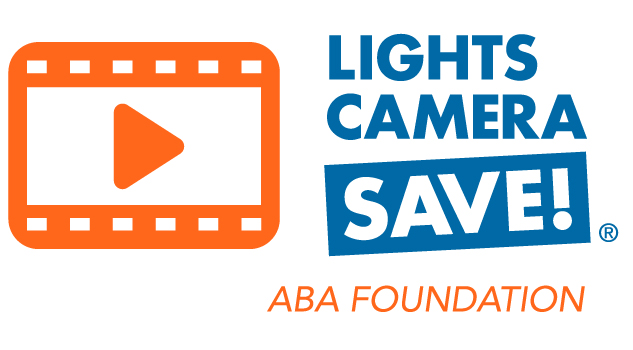 Social for Lights, Camera, Save!
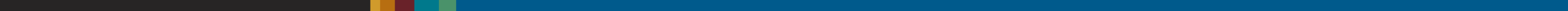 #LightsCameraSave
Use the hashtag on Facebook, Twitter and Instagram so that your posts are discoverable by ABA and others

Follow Us!
 Facebook:@AmericanBankersAssociation
 Instagram: @americanbankersassociation
 Twitter: @ABABankers
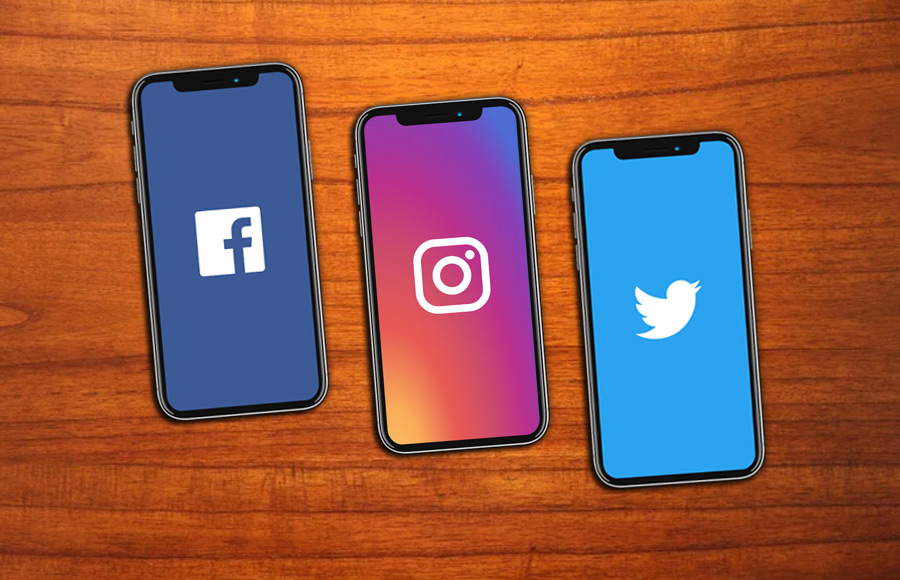 aba.com/LightsCameraSave
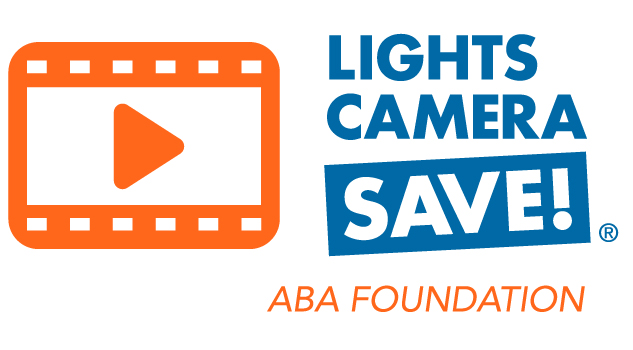 WHERE Lights, Camera, Save!
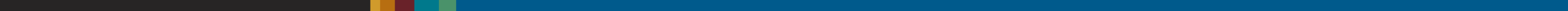 Register to Participate
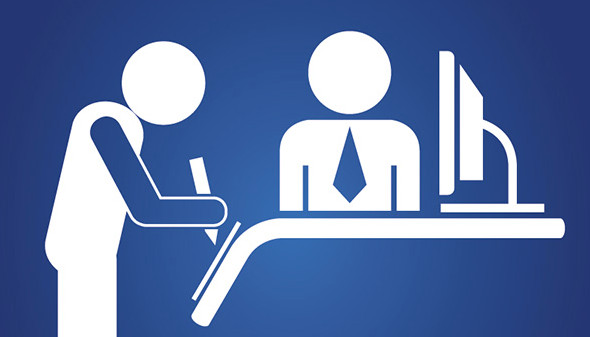 FREE to Any Bank in USA
aba.com/LightsCameraSave
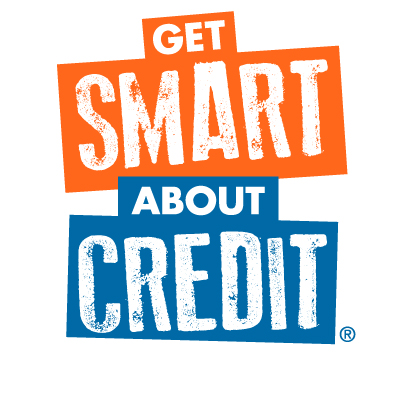 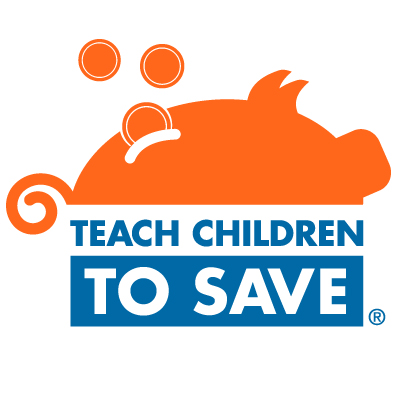 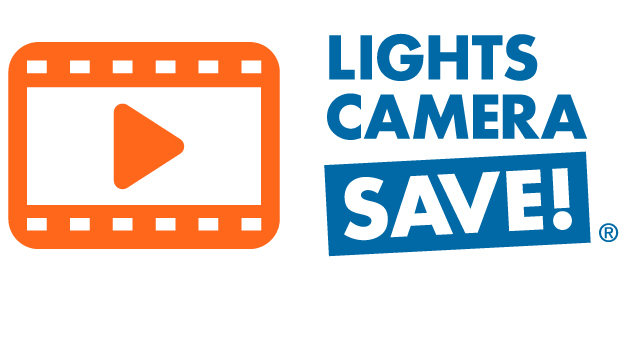 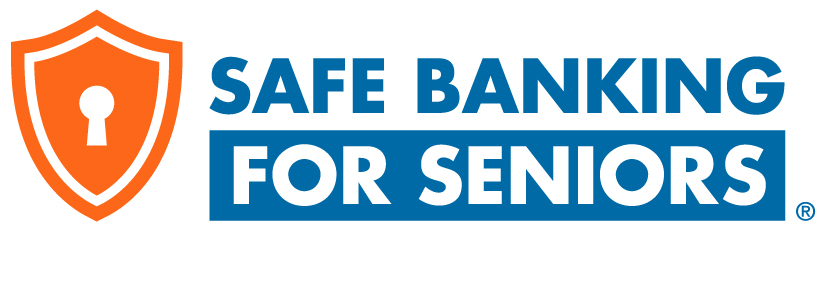 ABA Foundation has set a three-year, industry-wide goal: enable 5 million Americans to access pathways to prosperity. Join us by participating in these free programs.
aba.com/FinEd
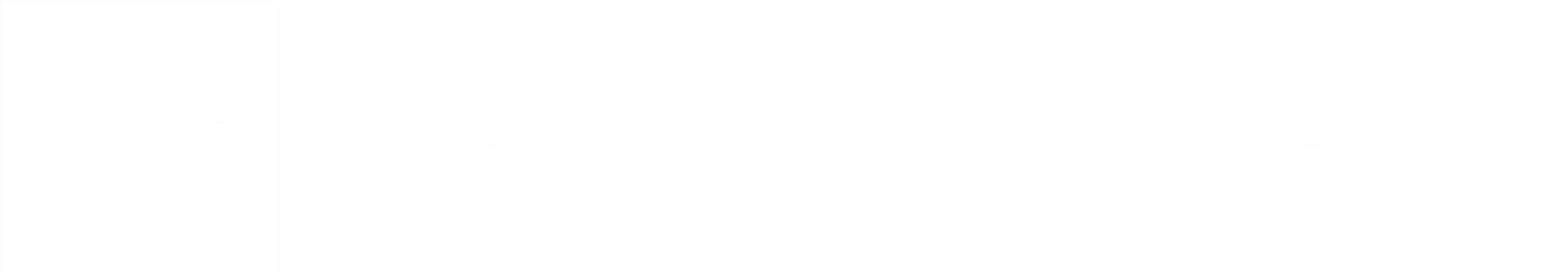 aba.com/Foundation